MVTX Status
Camelia, Grazyna and Ming
MVTX Bi-Weekly Meeting 
05/21/2021
‹#›
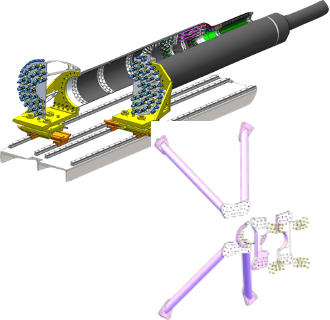 Production Status
Mechanical system
CFC in progress at WorkShape
X-Wing preliminary design done -> mockup 
Assembly fixtures, finalizing the design 
Full mockup in progress at MIT
Readout and control 
mGTM integration in progress at LANL
New readout scheme under test at ORNL
Slow control and interlock in progress
CAEN PS, work in progress 
Stave shipping, QA and assembly @LBNL
Last transportation test, 4 Silver staves
Stave QA, noise/threshold issue  
Assembly test fit @LBNL ~ 6/2021
     MVTX assembly review July/Aug, 2021
Stave QA software and analysis
Stave QA data dump from CERN
LBNL stave test data comparison
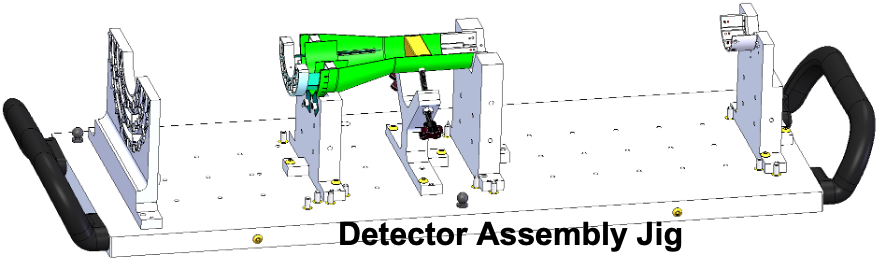 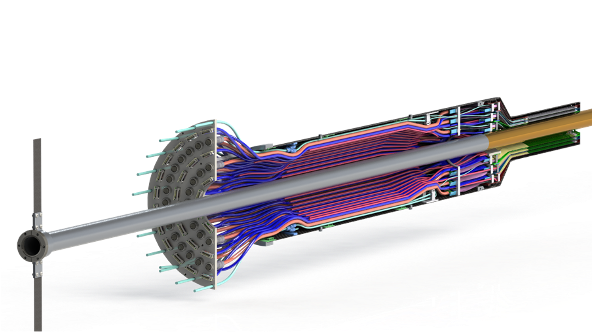 Yonsei Univ., Korea
QA data
Alignment
‹#›
Schedule
Pre-COVID19 Schedule
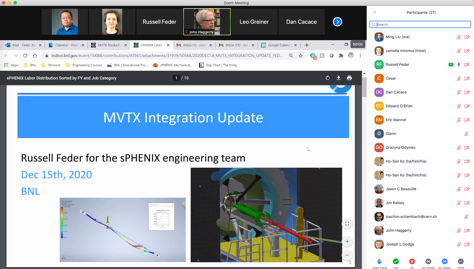 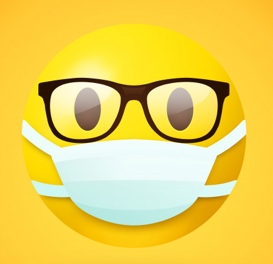 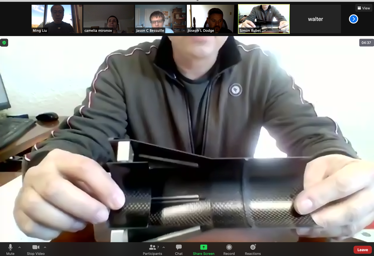 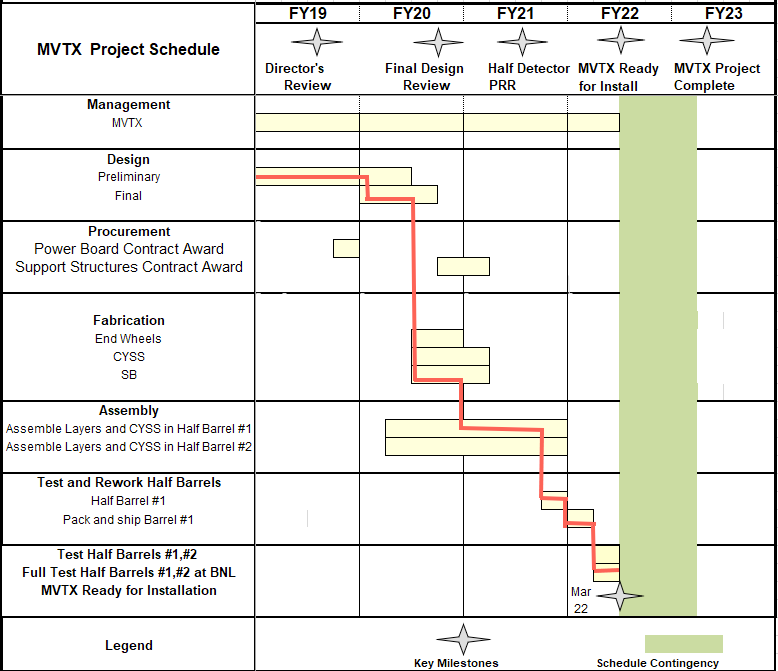 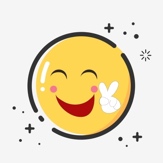 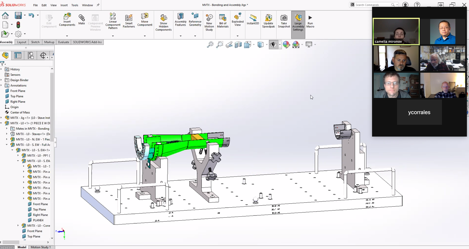 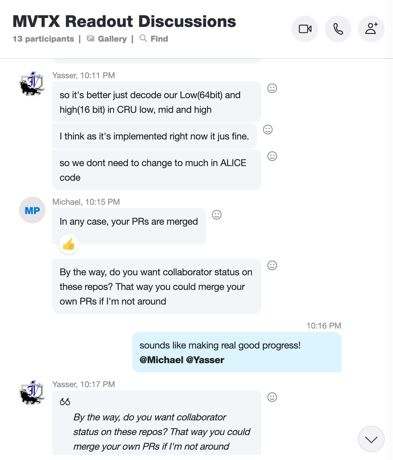 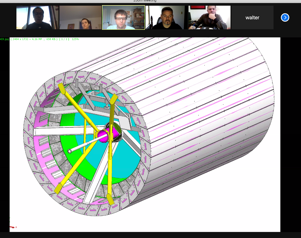 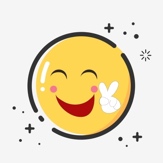 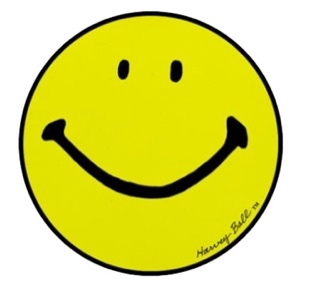 production in progress
Today
Some delay in CFC production: 
    - May-June, 2021 

Still on track for completing
the assembly work in 2021
@LBNL
Assembly review
~ 7/30/2021?
Readout, Control and Electrical System Integration 
3 RUs sent to factory@UK for repair 
FW/SW synced to latest ALICE/ATLAS code
Low-level slow control under testing 
mGTM progress at BNL (40MHz/LHC)
Readout and service cables and power system
MVTX 
installation
~9/2022
2/12/21
MVTX Status @MVTX BiWeekly
‹#›
Preparing for sPHENIX/MVTX Commissioning
sPHENIX Commissioning Task-Force Kick-off Meeting, 5/19/2021,https://indico.bnl.gov/event/11817/

MVTX commissioning plan doc (this one):
https://docs.google.com/presentation/d/1CYn0g2FkmQzHUbXfIOD8elDWMbOzizJn8zK36RyVFvA/edit?usp=sharing
=> Two half-detectors arrive at BNL: ~Jan. 2022
Pre-installation commissioning at BNL: Feb. 2022 - Sept. 2022
2 Half detectors test 
possible rework on cables and staves
Cosmic run for half-detector alignment

Post-installation commissioning:  Oct. - Dec., 2022
Full readout and online data monitoring 
Cosmic run for tracking alignment: MVTX + INTT + TPC ...  
Slow control and detector safety system
‹#›
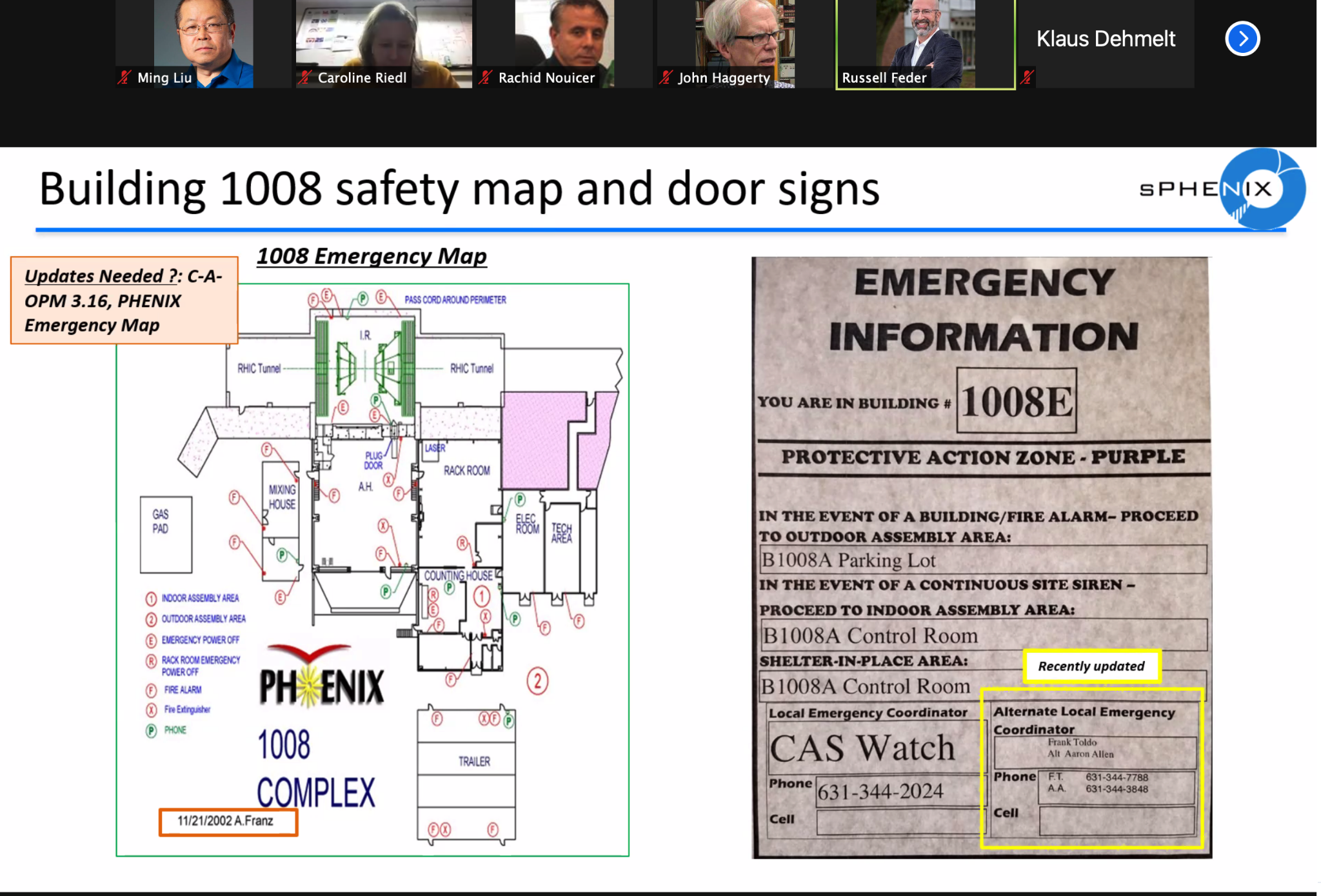 MVTX pre-installation test:2/2022 - 9/2022
Laser room/MVTX clean tent?

Single stave readout, QA, with MOSAIC test bench
Fix bad staves/cables 

Highly desired: 
Multiple staves (8/24/48?) readout with RU+FELIX+PU
Half-detector 24 stave cosmis data? 
Alignment calibration 
Exercise the full electrical system before IR installation
‹#›
Detector Alignment Plan
Simulation data:
Mis-align stave in the GEANT
Apply alignment correction to restore true location 
Evaluate tracking performance 
Cosmic/Real data:
Alignment work with cosmics ray data, half-detectors 
Full detector alignment with cosmic data, post-installation 
Zero-field collision data for alignment: MVTX+INTT+TPC… 
Full-field data, check/improve alignment
‹#›
A new meeting time - at a fixed weekly schedule?
Currently we have two general (bi-weekly) meetings
Every other Friday (this one) 12:00Noon/ET
General topics, from simulations to hardware 

Every other Monday  1:00PM/ET
More project/budget, schedule and hardware progress focused
‹#›